শিক্ষক পরিচিতি
উৎপল বিশ্বাস
সিনিয়র সহকারী শিক্ষক
লখাইডাংগা মাধ্যমিক বিদ্যালয়
মণিরামপুর, যশোর।
পাঠ পরিচিতি
শ্রেণি- ৯ম/১০ম
বিষয়ঃ শারীরিক শিক্ষা, স্বাস্থ্য বিজ্ঞান ও খেলাধূলা
অধ্যায়ঃ নবম (দলগত খেলা)
পাঠঃ ফুটবল
সময়ঃ ৫০ মিনিট
তারিখঃ ১৪/০৯/১৪ ইং
স্বাগতম
ফুটবল মাঠ
শিখনফল
ফুটবল মাঠের সঠিক মাপ বলতে পারবে।
ফুটবল মাঠের বিভিন্ন অংশ চিহ্নিত করতে পারবে।
একটি পূর্ণাঙ্গ মাঠ অংকন করতে পারবে।
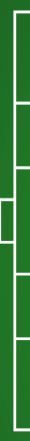 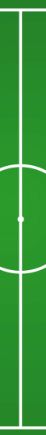 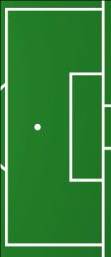 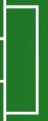 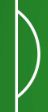 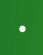 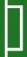 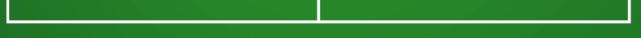 টাচ লাইন 
দৈর্ঘ্য সর্বোচ্চ ১৩০ গজ, সর্বনিম্ন ১০০ গজ
পেনাল্টি এরিয়া 
উভয় দিকে ১৮ গজ, সামনের দিকে ১৮ গজ ,দৈঘ্য হবে ৪৪ গজ
গোল লাইন 
প্রস্থ সর্বোচ্চ ১০০ গজ, সর্বনিম্ন ৫০ গজ
গোল পোষ্ট
ক্রসবার থেকে নিচ পর্যন্ত উচ্চতা ৮ ফুট ও দুই গোল পোষ্টের মাঝের দুরত্ব ৮ গজ
পেনাল্টি মার্ক 
পেনাল্টি কিকের জন্য ৯ ইঞ্চি ব্যাস নিয়ে যে বৃত্ত
হাফওয়ে লাইন
পেনাল্টি আর্ক 
পেনাল্টি মার্ক থেকে ১০ গজ ব্যাসার্ধ নিয়ে যে বৃত্তচাপ
গোল এরিয়া 
উভয় দিকে ৬ গজ, সামনের দিকে ৬ গজ ,দৈঘ্য হবে ২০ গজ
জোড়ায় কাজ
ফুটবল মাঠের প্রধান ৩ টি অংশের নাম লিখ।
এবার একটু মিলিয়ে নাও
টাচ্ লাইন
কর্ণার এরিয়া
পেনাল্টি এরিয়া
সেন্টার সার্কেল
গোল লাইন
পেনাল্টি মার্ক
গোল এরিয়া
পেনাল্টি  আর্ক
সেন্টার মার্ক
হাফওয়ে লাইন
দলীয় কাজ
মূল্যায়ন
ফুটবল মাঠের সর্বনিম্ন প্রস্থ কত?
পেনাল্টি মার্কের ব্যাসার্ধ কত হবে?
গোল পোষ্টের উচ্চতা কত?
কর্ণার এরিয়া কী?
সেন্টার সার্কেল বলতে কী বুঝ?
বাড়ীর কাজ
একটি আন্তর্জাতিক মানের ফুটবল মাঠের চিত্র এঁকে আনবে।
ধন্যবাদ